Iranian Jews in the Twentieth Century: Between Iranian Nationalism, Communism, and Zionism
Lior Sternfeld
Penn State University
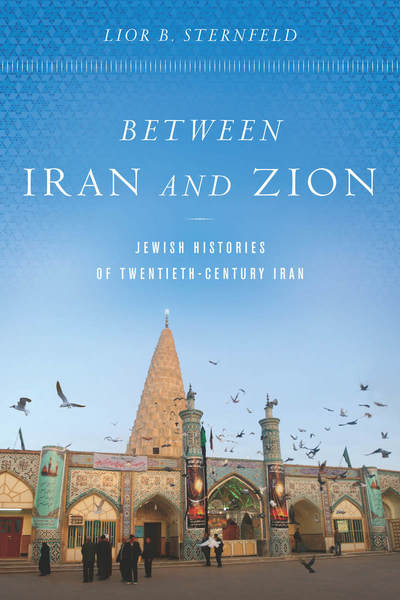 How many Jews live in Iran in 2018? (out of 80 Million)
A. 80,000-100,000
B. less than 2,000
C. 20,000-35,000
D. more than 100,000
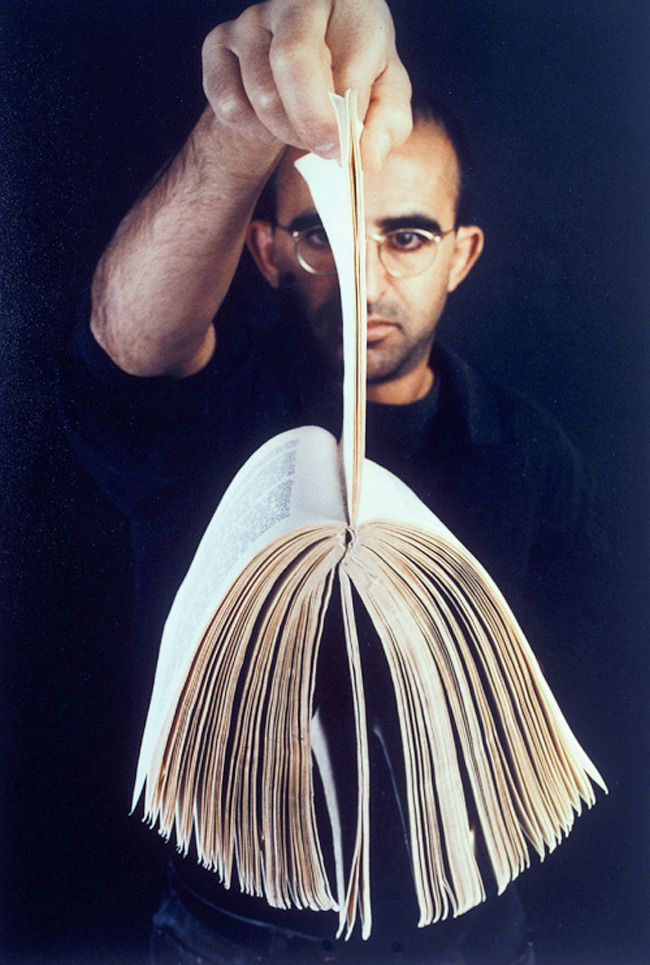 Meir Gal
9 out of 400: The West and the Rest
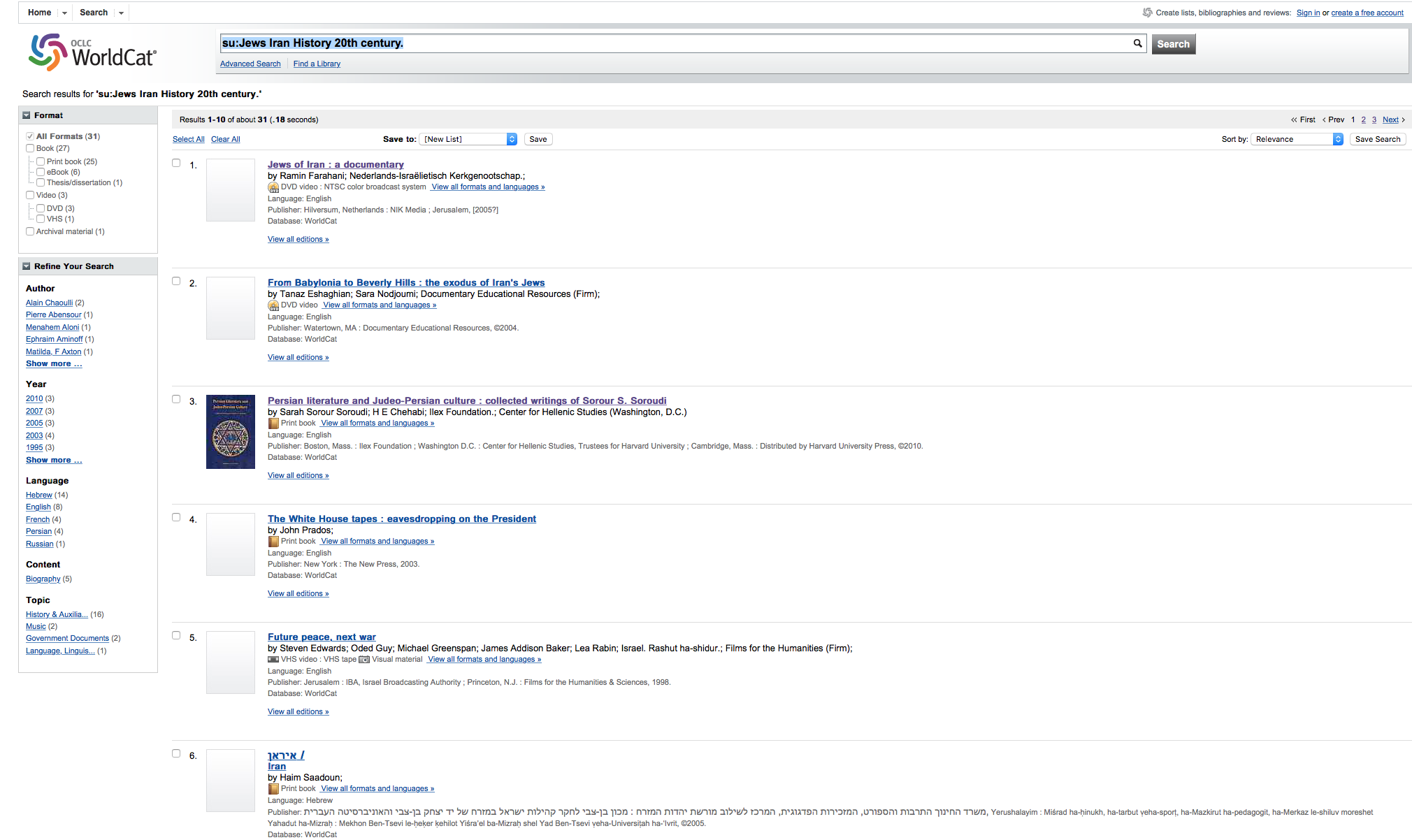 Searching “Jews Iran History 20th Century”31 results
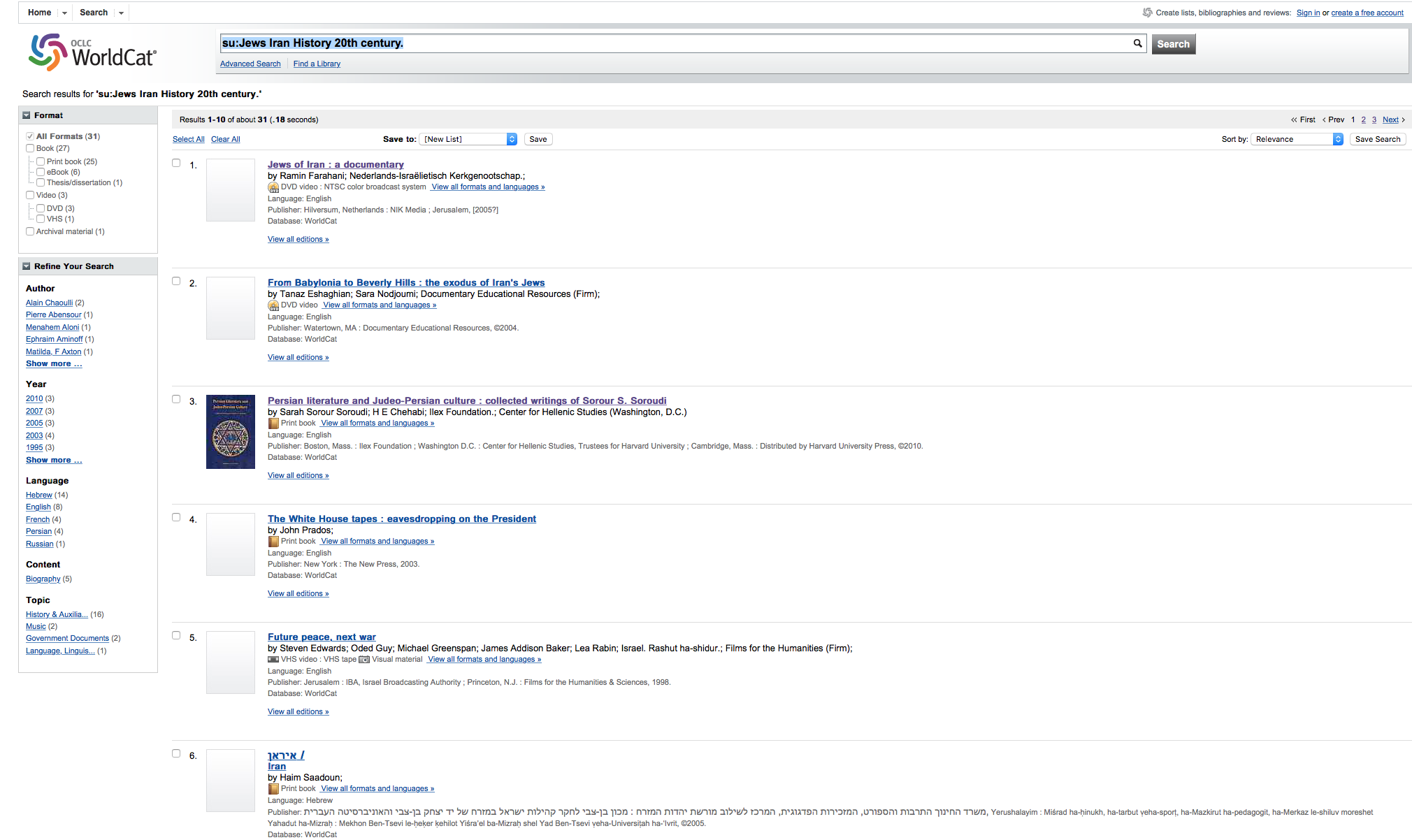 Family albums, VHS home videos, M.A. Theses, Judeo-Persian literature
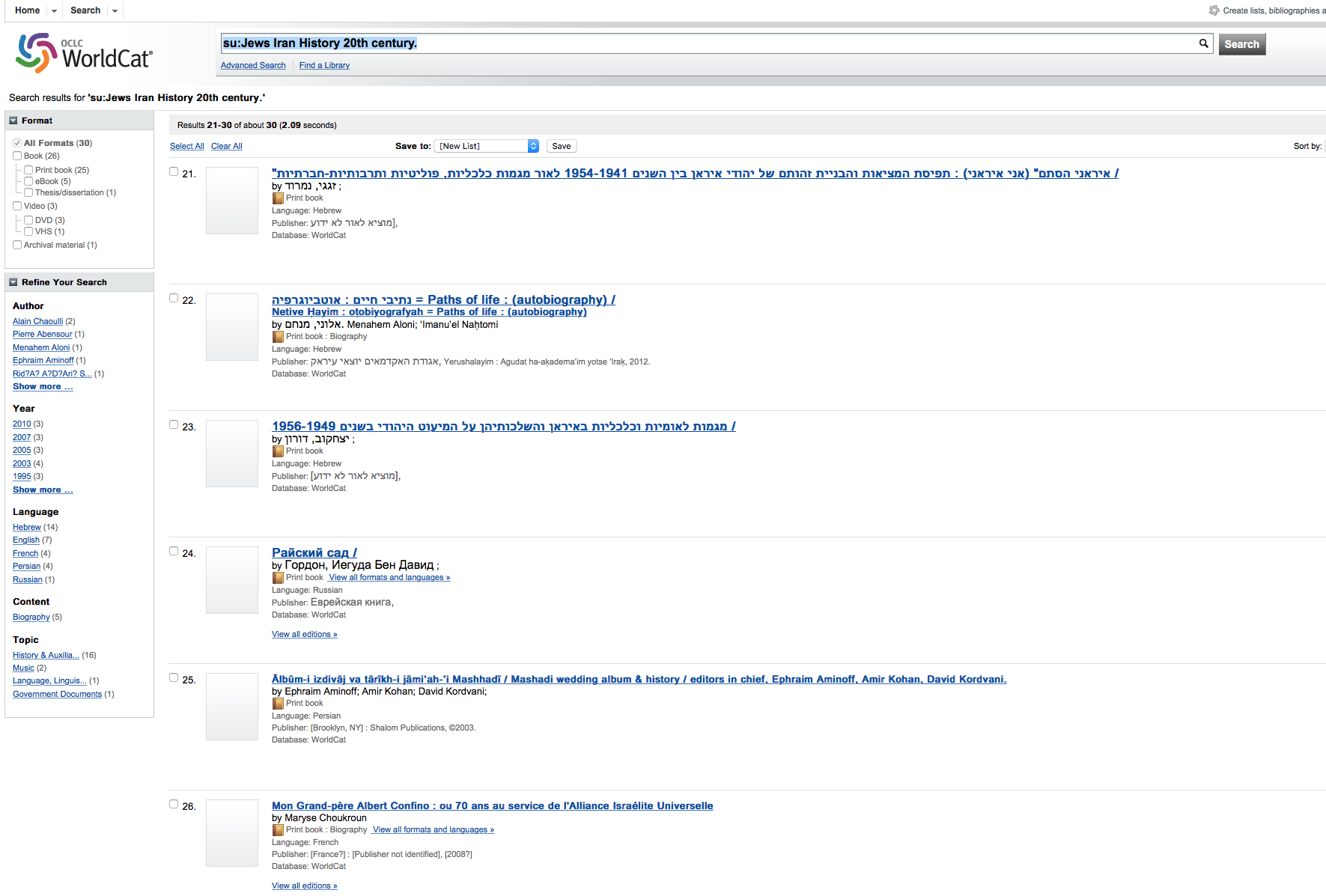 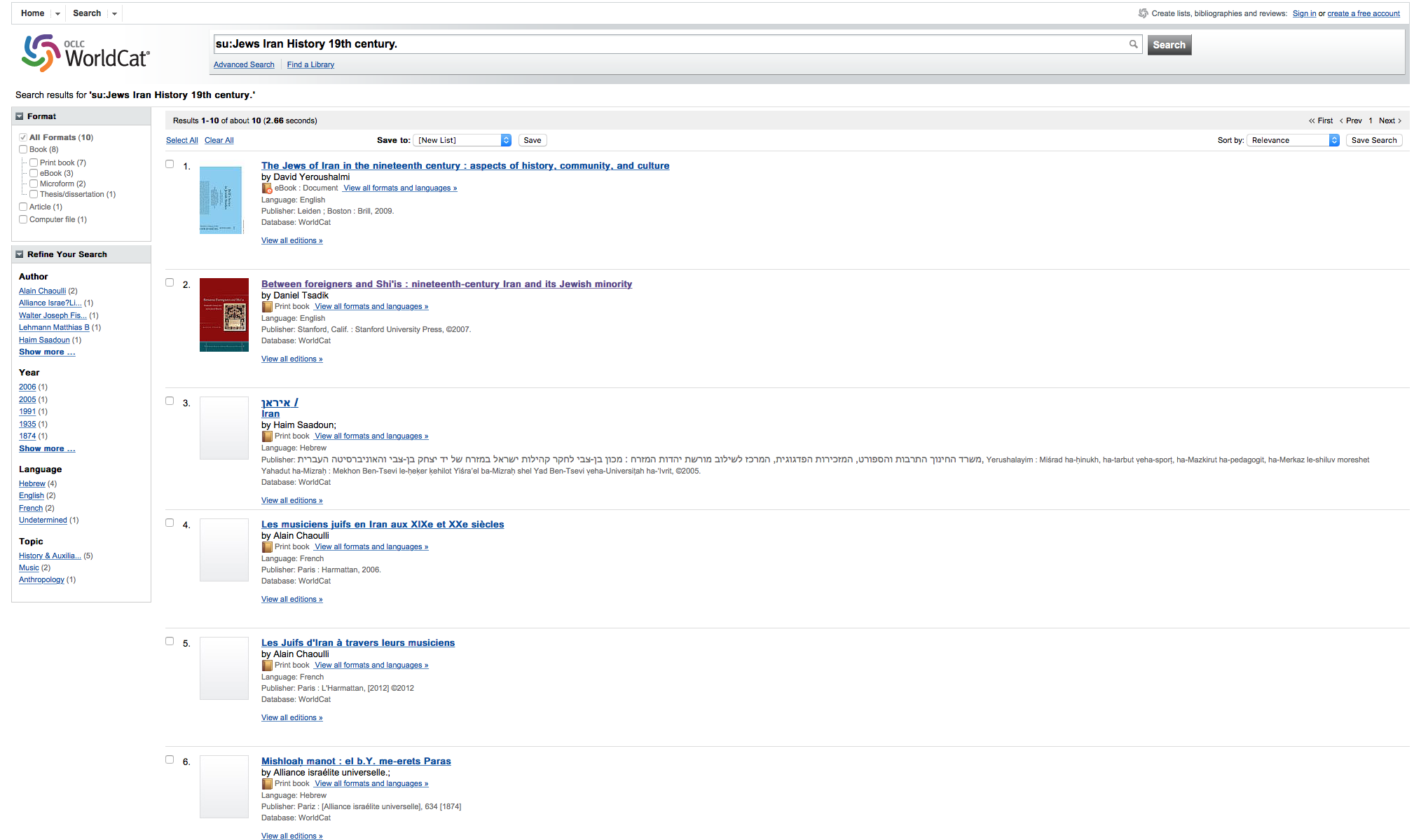 Searching “Jews Iran History 19th Century”10 results
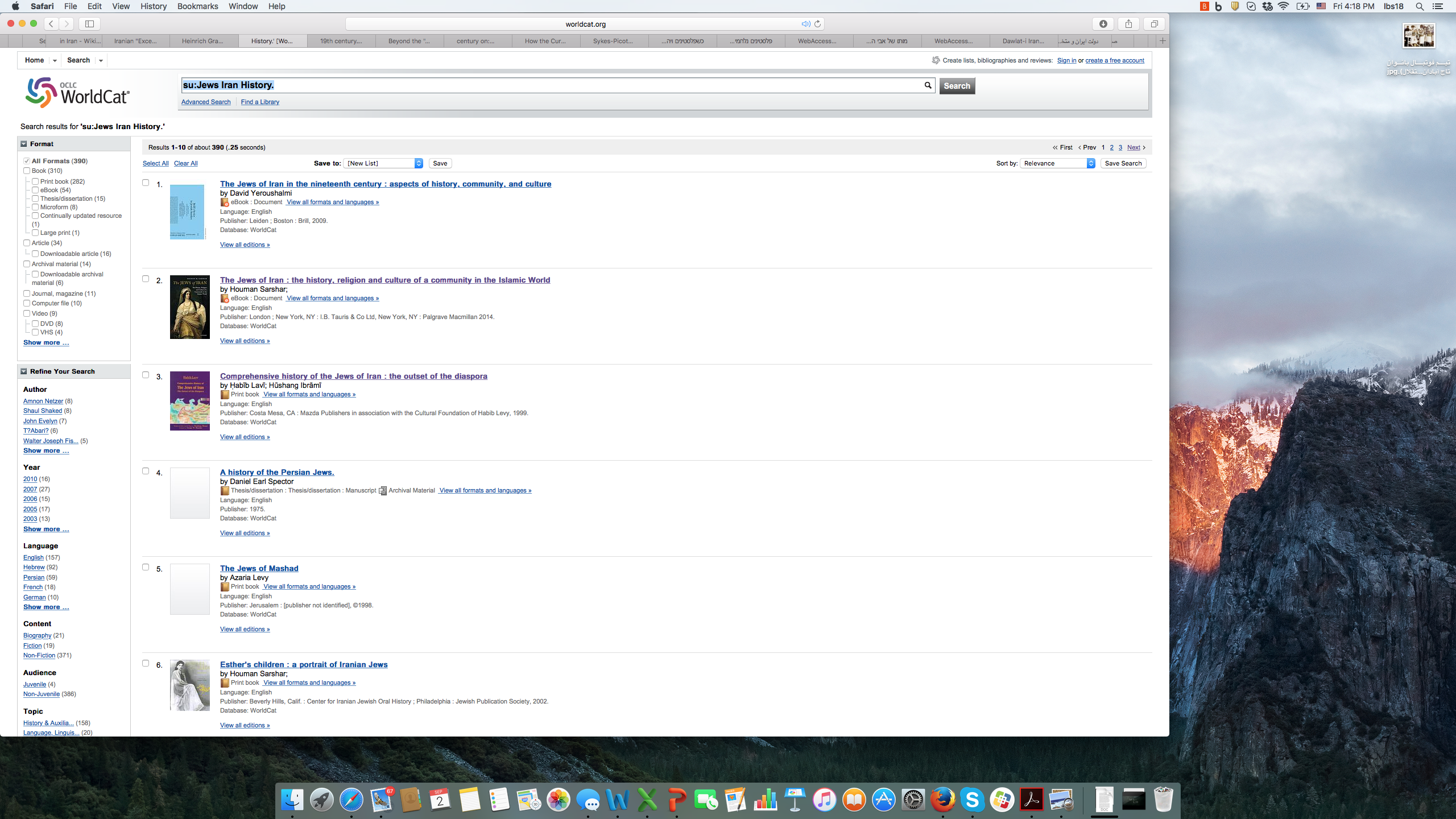 Searching “Jews Iran History”390 results
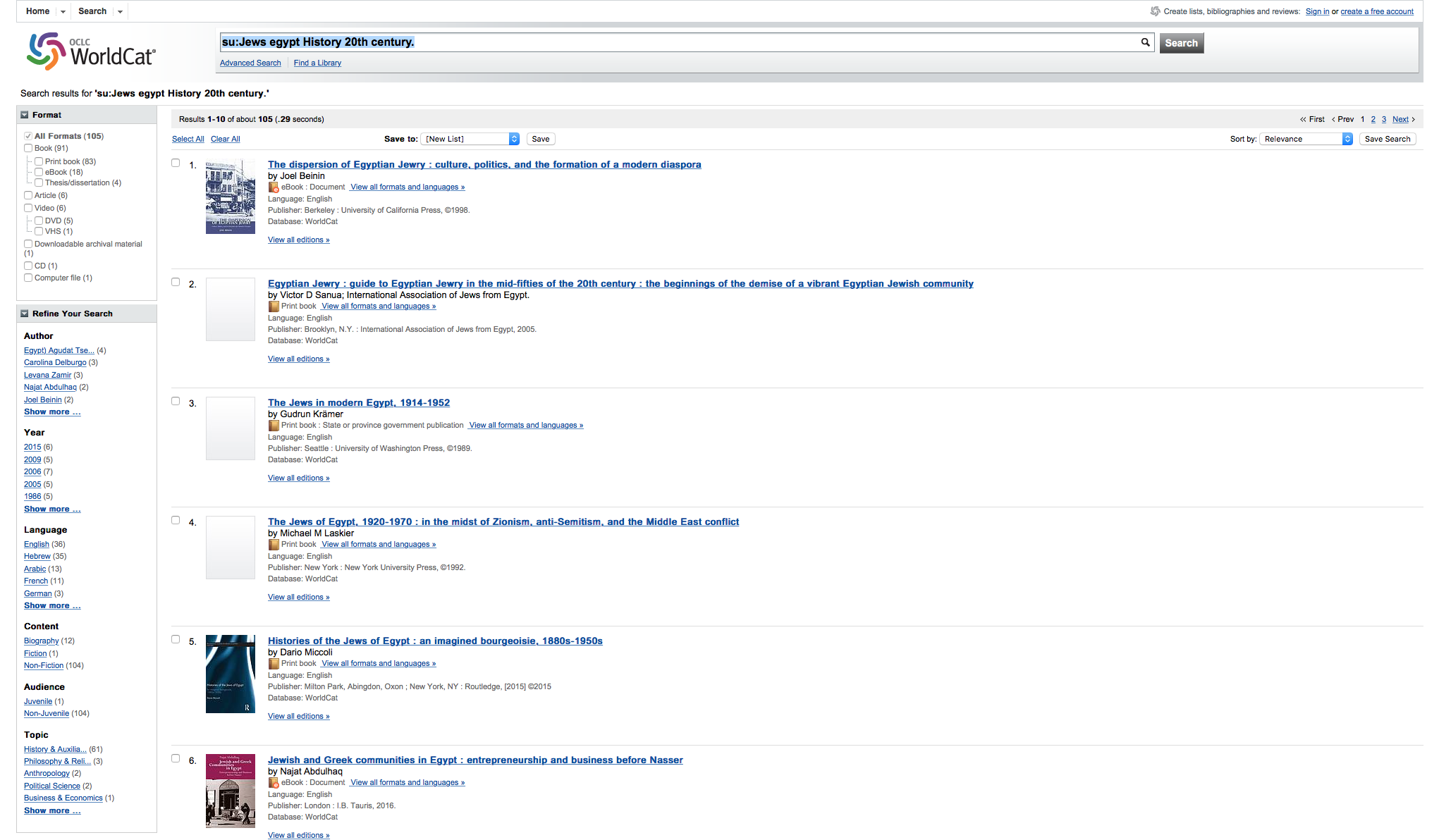 Searching “Jews Egypt History 20th Century”105 results
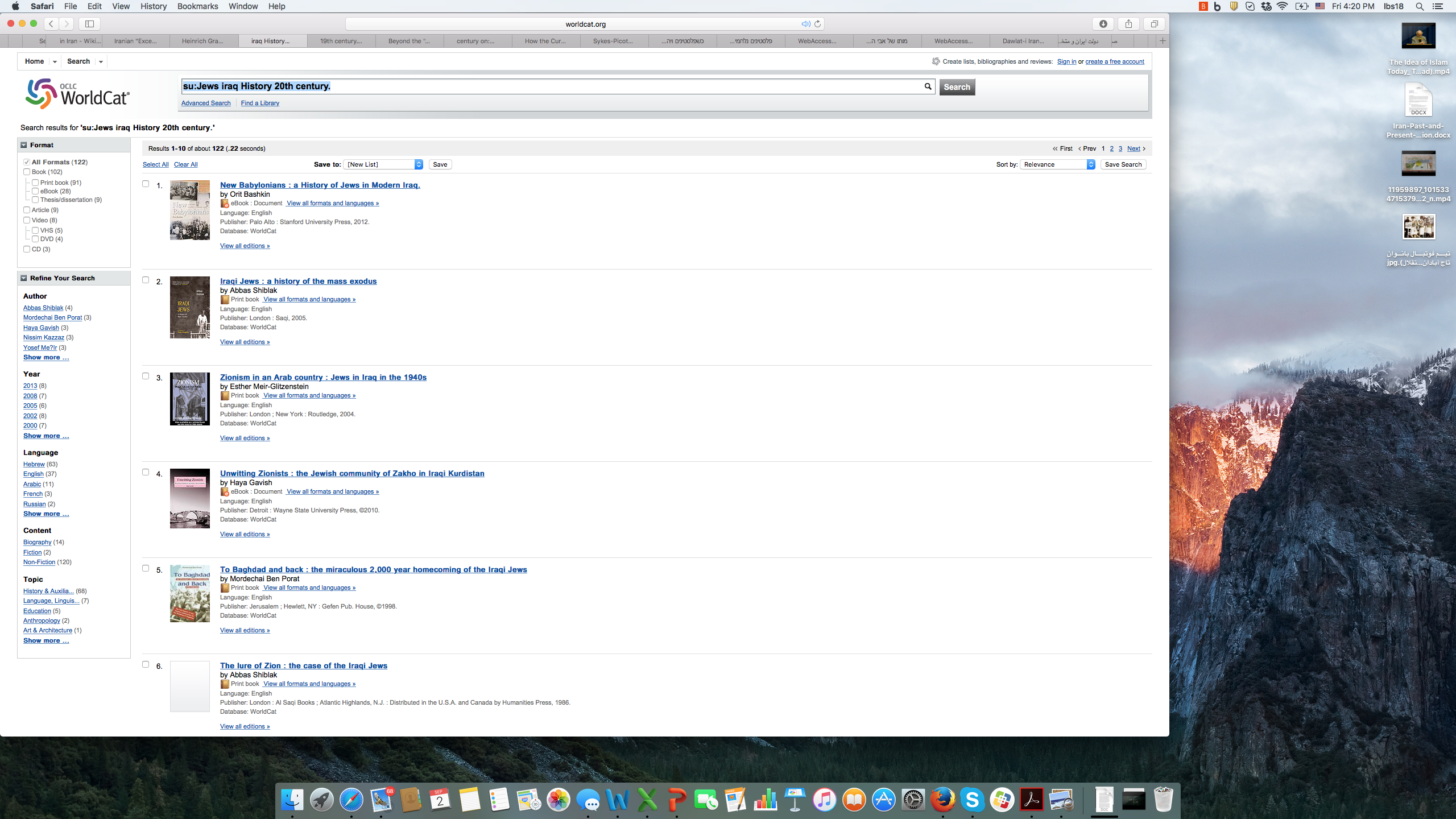 Searching “Jews Iraq History 20th Century”122 results
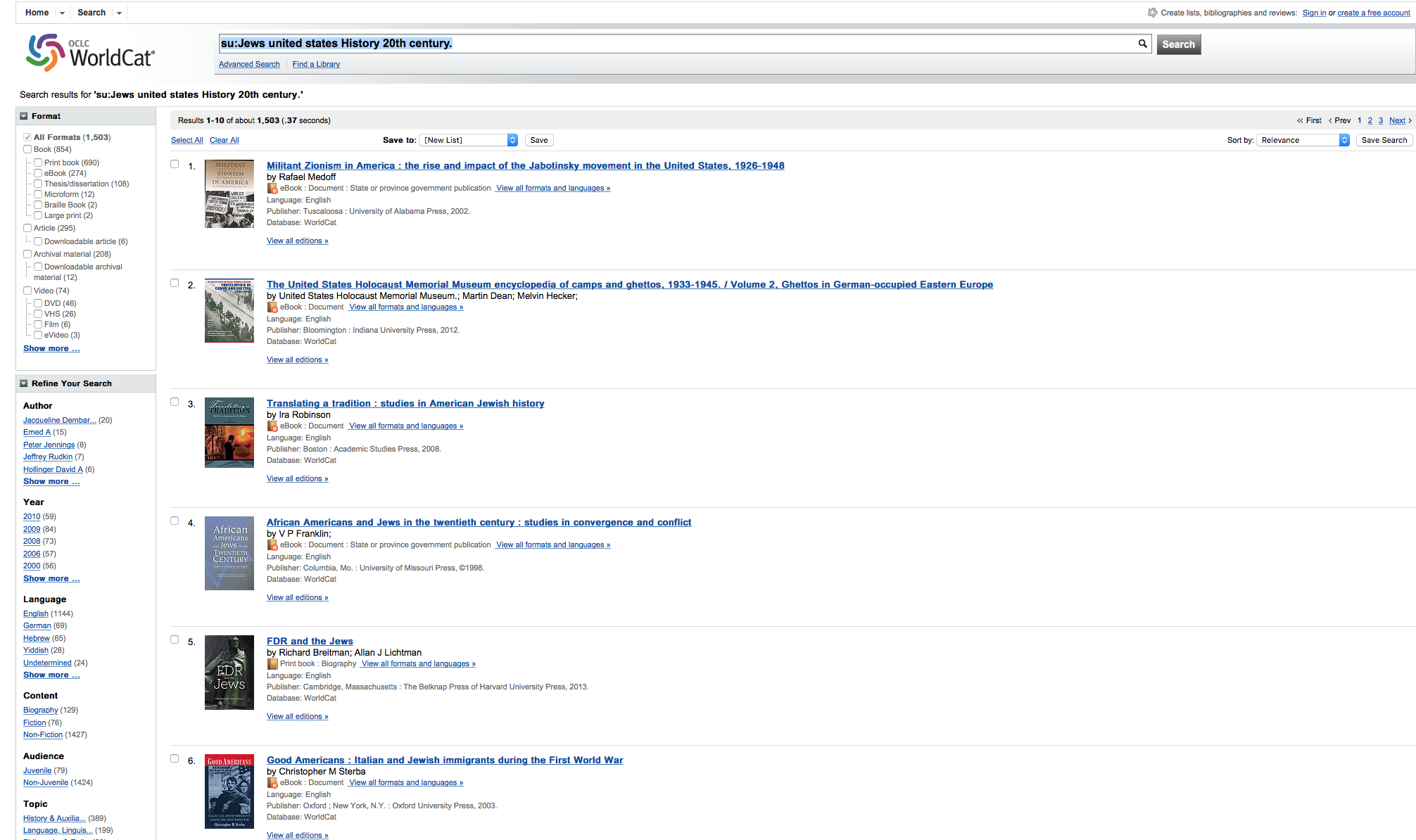 Searching “Jews United States History 20th Century”1503 results
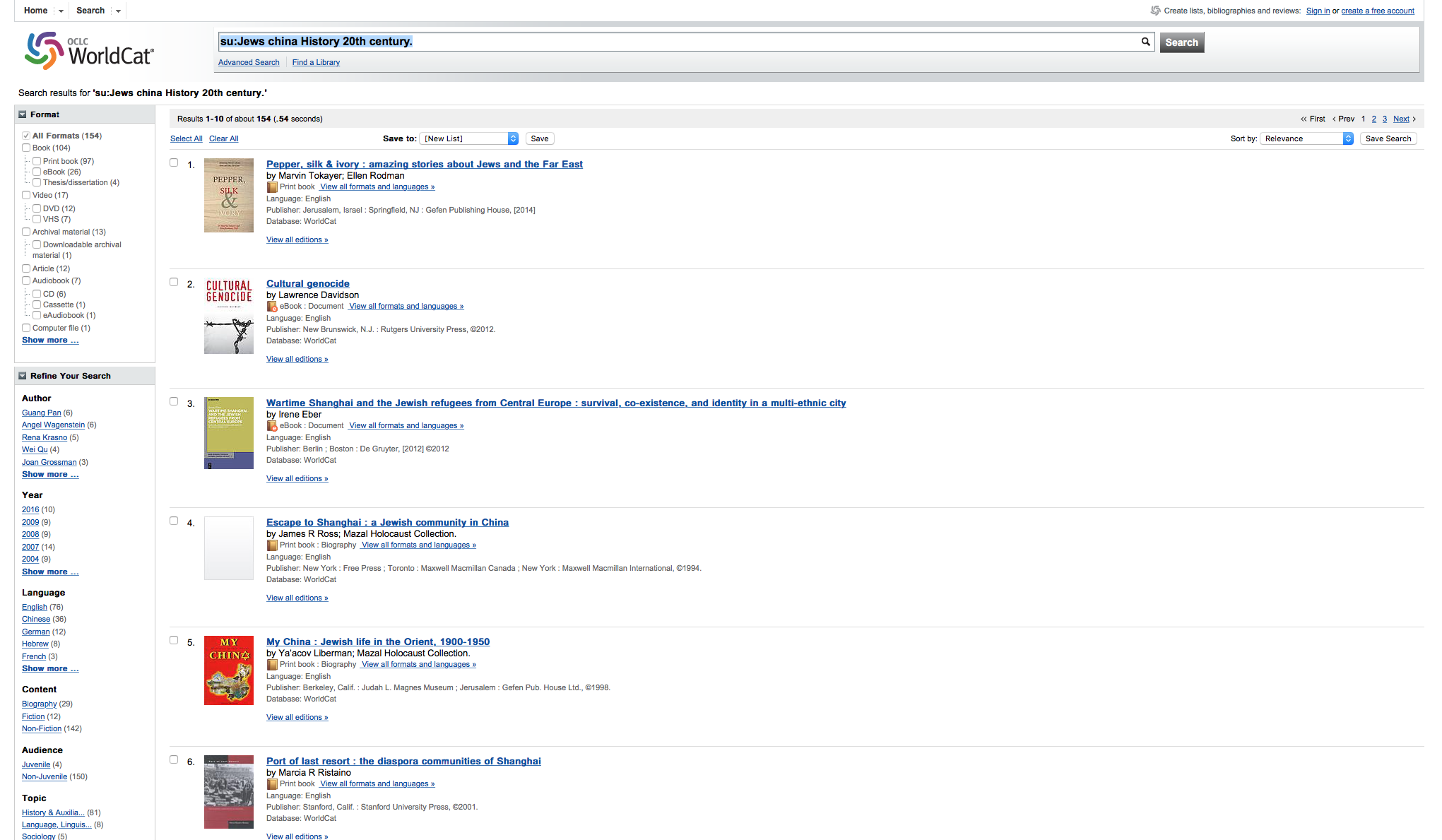 Searching “Jews China History 20th Century”154 results
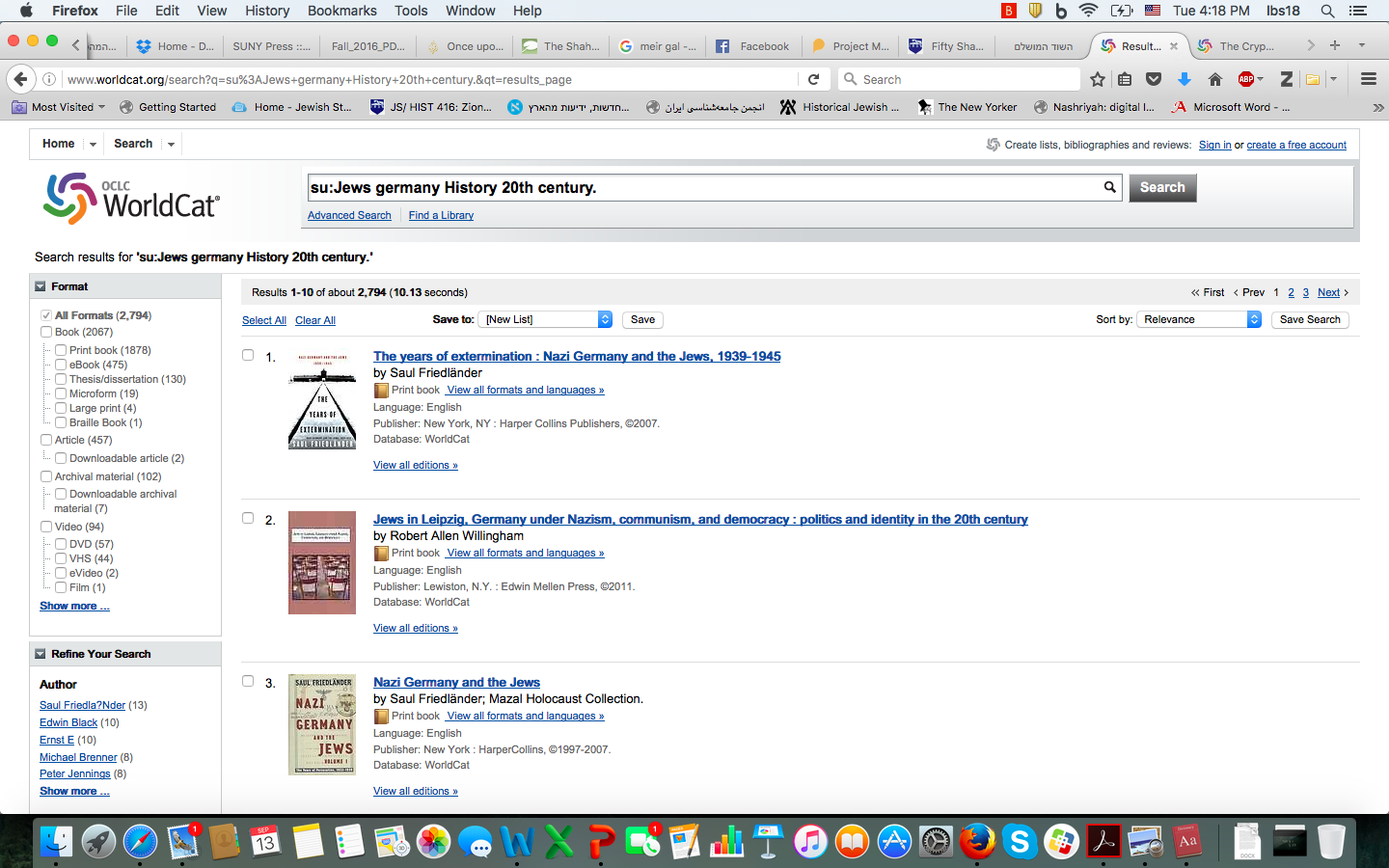 Searching “Jews Germany History 20th Century”2794 results
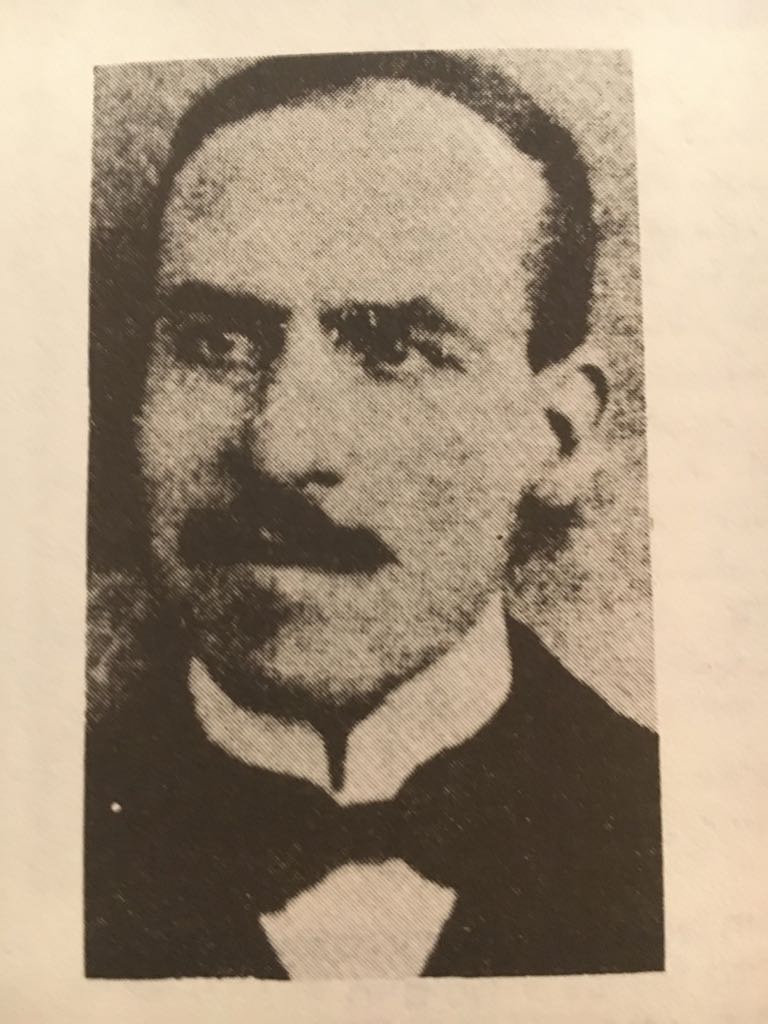 Source: Habib Levy, Comprehensive History of the Jews of Iran: The Outset of the Diaspora
Shmuel Haim (1891-1931)
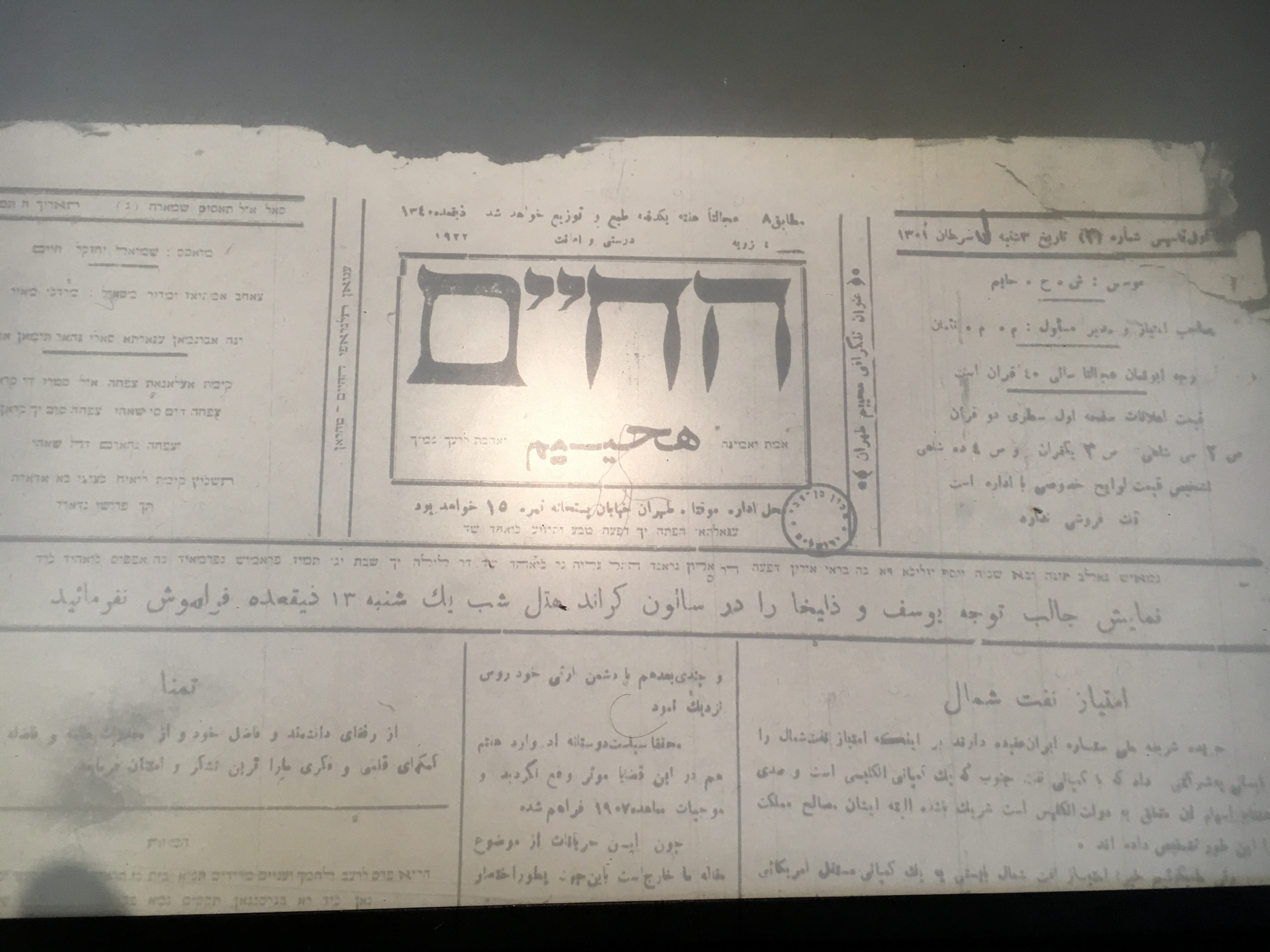 Ha-Hayyim (Life)
Jalal Al-e Ahmad (1923-1969)
Taken from the Guest book at Kibbutz Ayelet Ha-Shahar (1963)
Regardless of the hospitality, I saw here people I have never expected to meet. Learned people, understanding and open-minded. In a sense, they are implementing Plato. Honestly speaking, I always identified Israel with the Kibbutz, and now I understand why.”
Daneshvar: “As I see it the Kibbutz is the answer to the problem of all the countries, including our own.”
Qiblah (from Encyclopedia Britannica)
Qiblah: The Direction of the Sacred Shrine of the Ka’bah in Mecca, Saudi-Arabia, toward which Muslim turn five times each day when performing the Salat (daily ritual prayer)
Tamuz
Anti-Shah demonstrations/ Jewish protest
Sapir Hospital: Love Thy Neighbor As Yourself